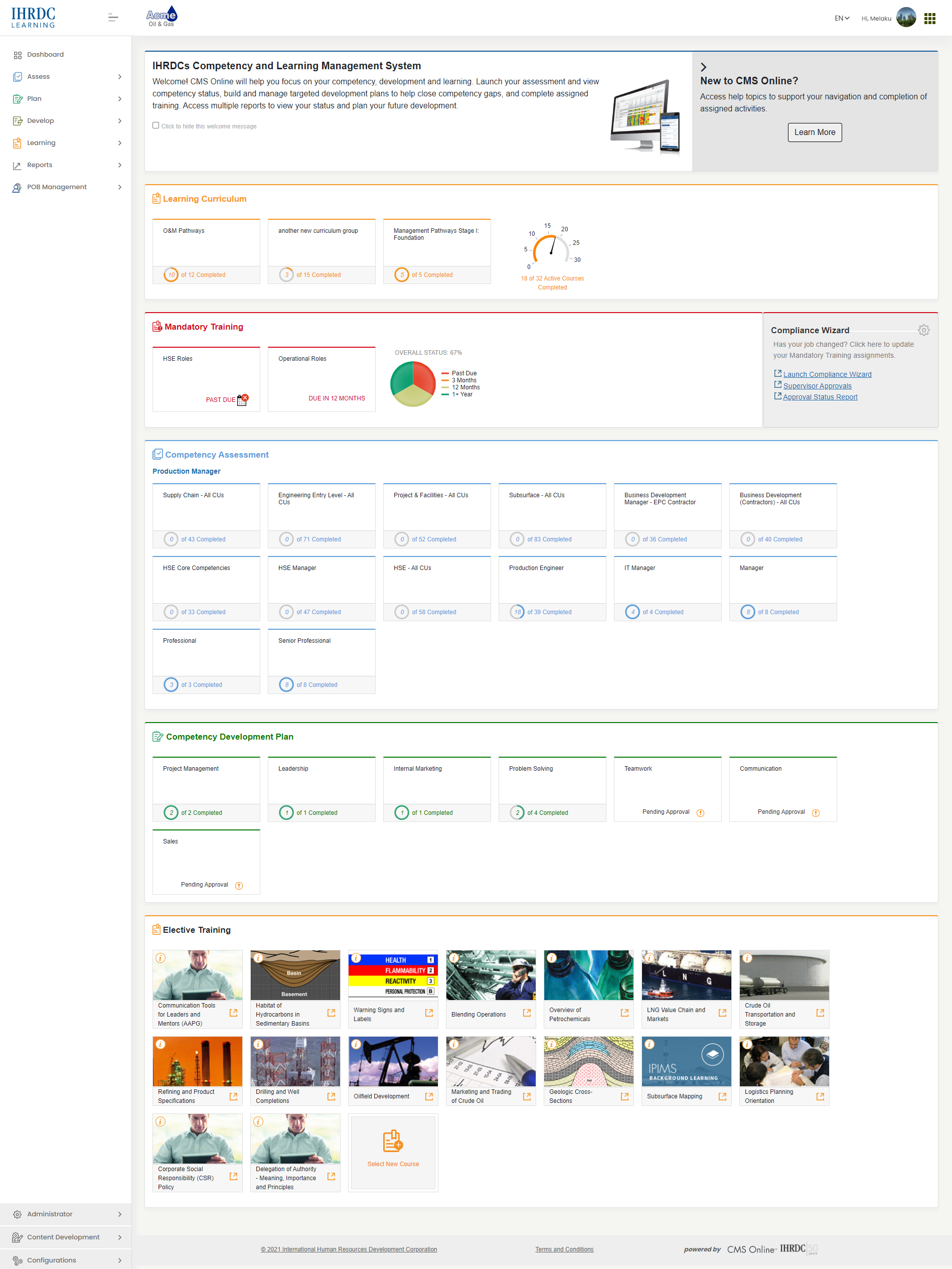 Version 4.24
CMS Online
Quarterly Release Notes

March 2022
© Copyright 2022 International Human Resources Development Corporation
First, our big news:
Introducing IHRDC’s Learning Platform on iOS
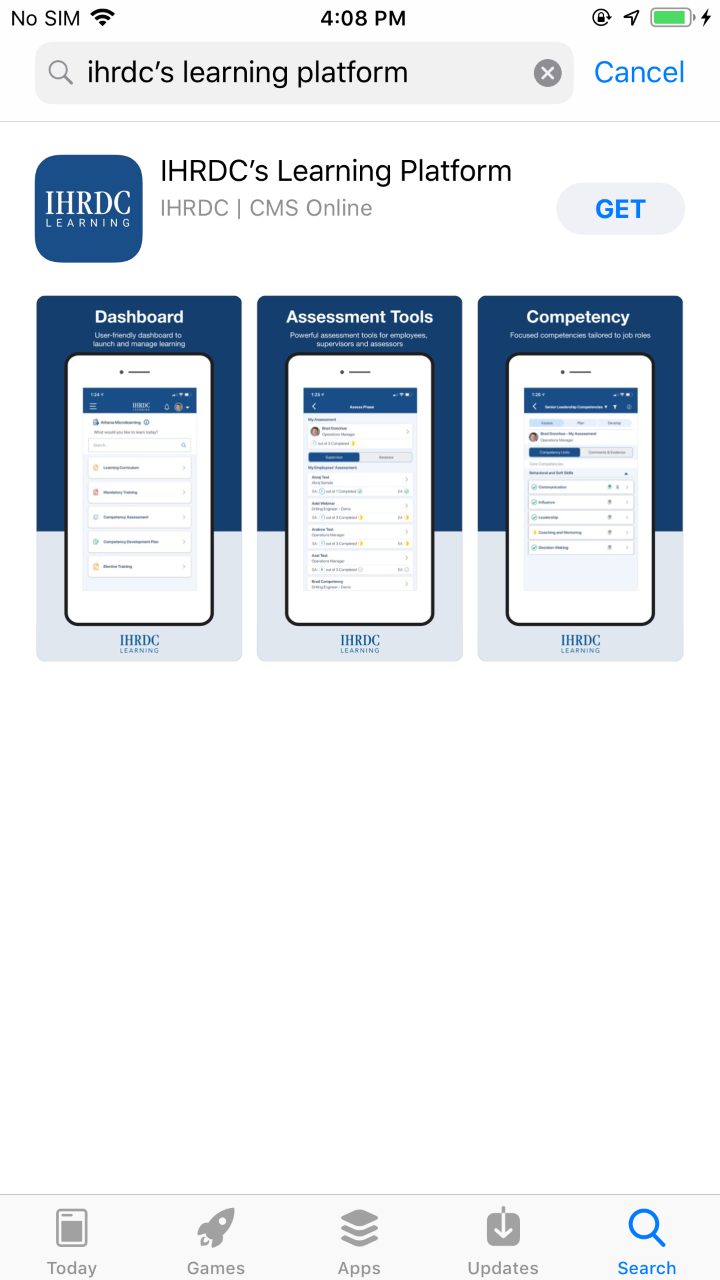 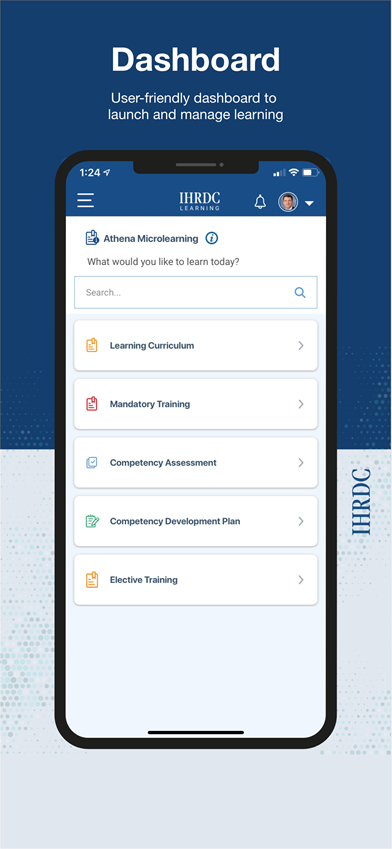 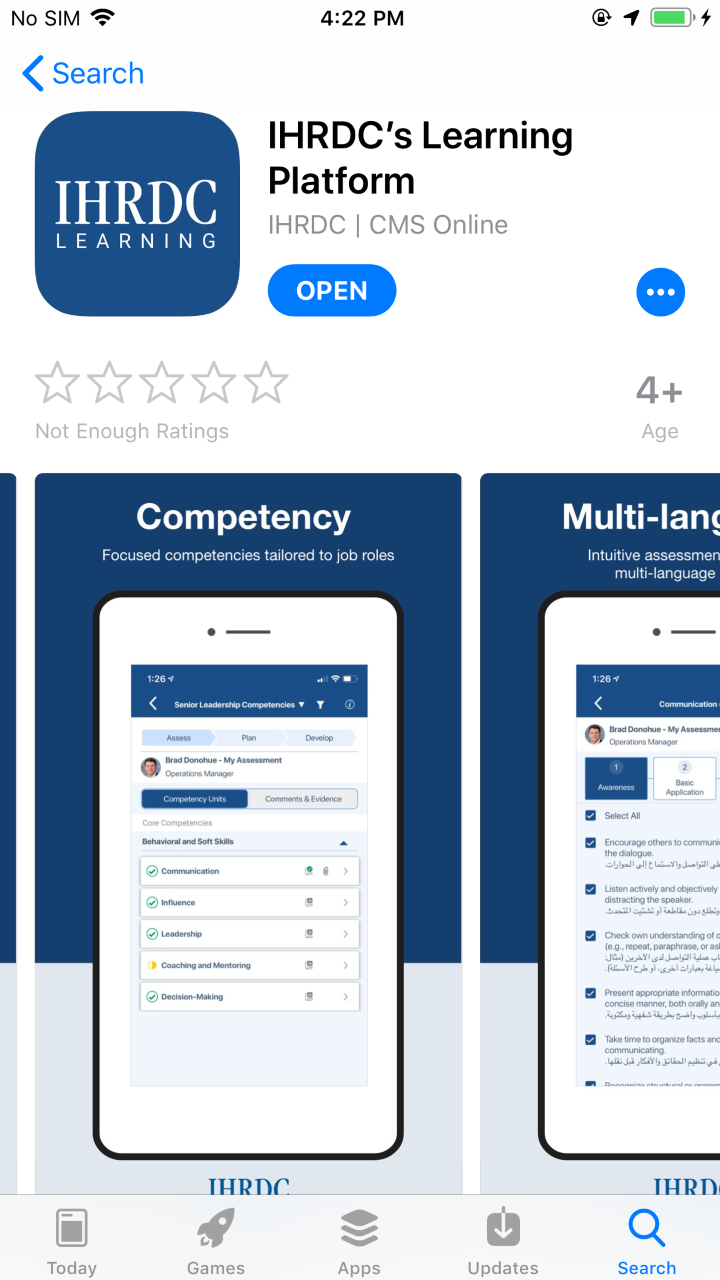 2
4.24 Feature Updates – Quarterly Updates
CMS Online version 4.24 was released on March 21, 2022.  New features include:
Login updates
Login Updates
We implemented speed improvements in the login process and added a strong layer of security with reCAPTCHA
Key Features include:
Login speed
reCAPTCHA security added
ReCaptcha V3 is the newest type of captcha
Invisible to most users: does not require the user to complete any tasks
Configuration setting to turn reCAPTCHA on/off
 “skeleton” loading on dashboard
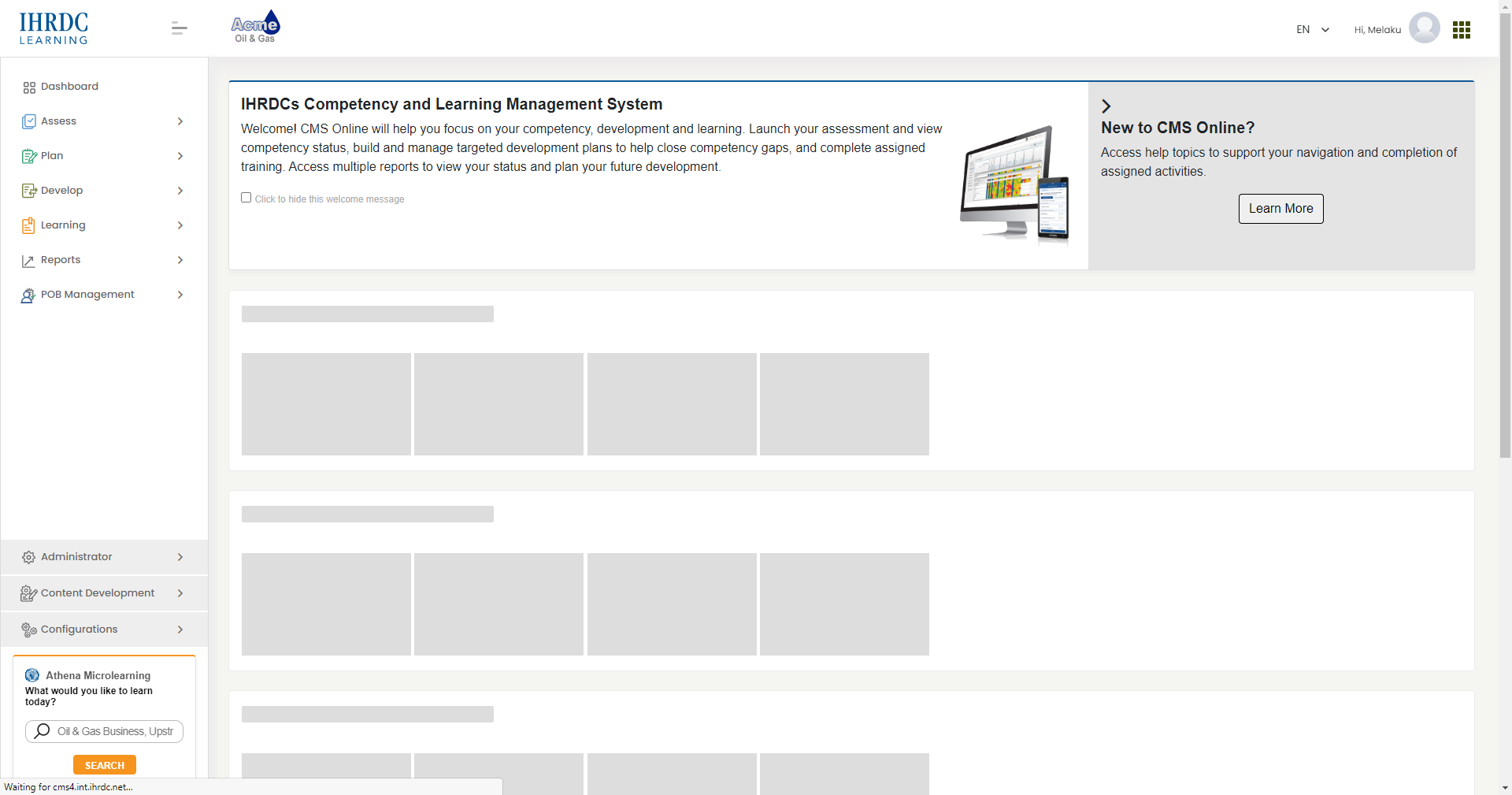 Management reports performance improvements
6
Improved Report Performance
We implemented performance improvement measures to two of our management reports:  Assigned Training and Training History
Key Features include:
Assigned Training improved loading speed by 24 seconds (previous avg 28 seconds, currently 4 seconds)
Training History loads in 2 seconds
Implemented “skeleton” during loading
Additional Training History updates:
ungrouped Name field
Sorted report by most recent record first
Added column for completion evidence attachments
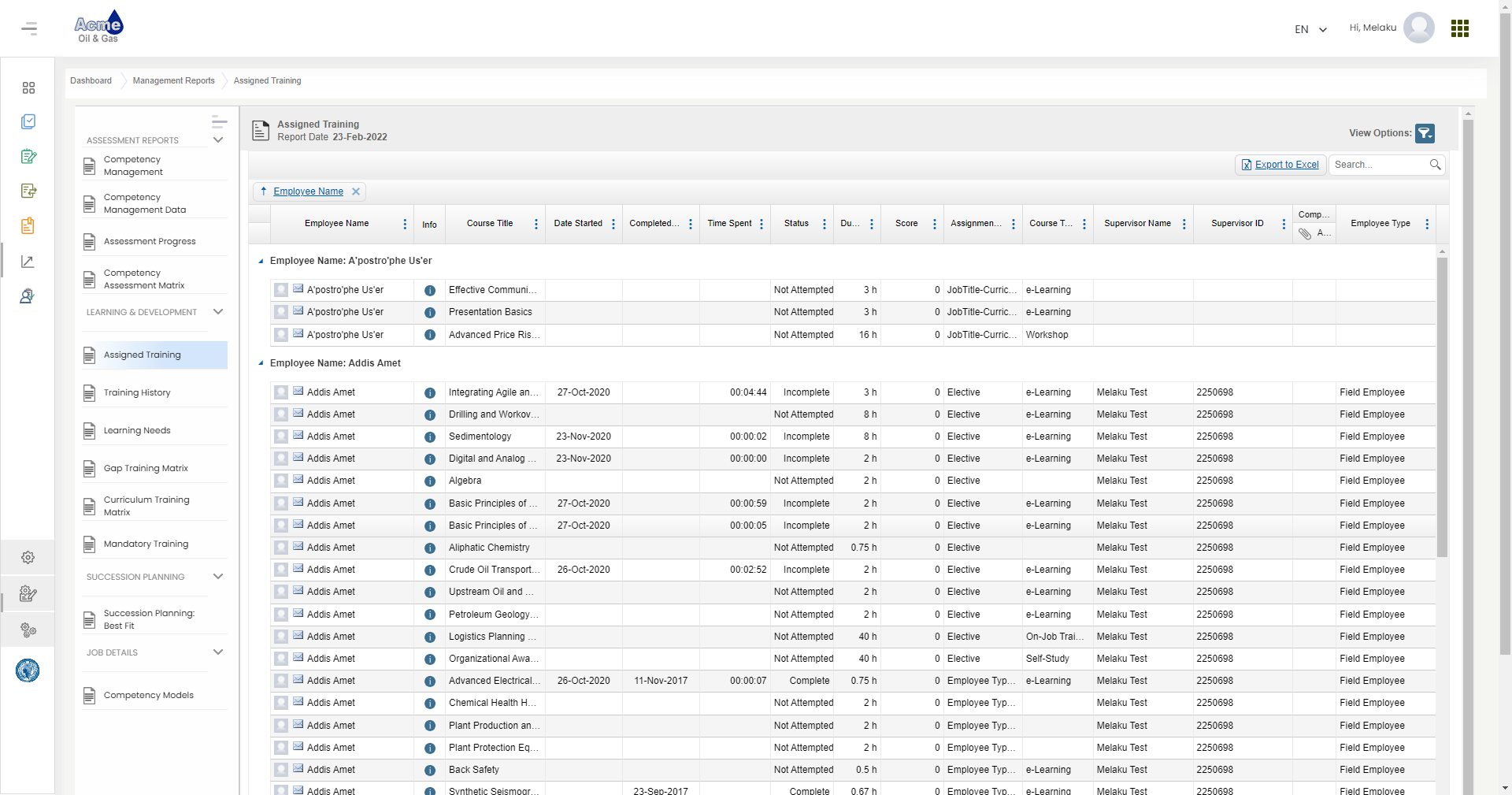 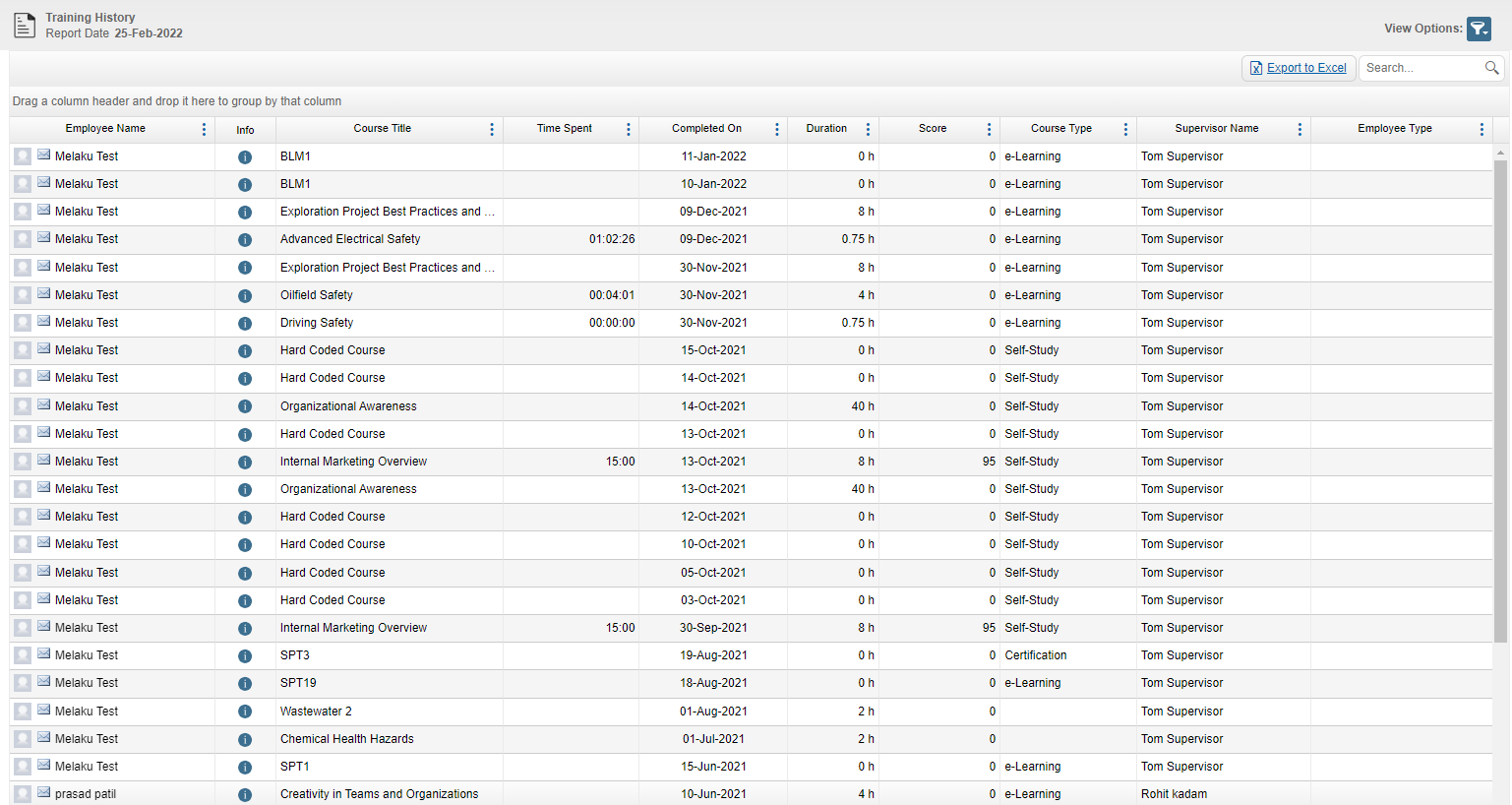 Separate evidence upload from course completion date
Separate Evidence Upload from Course Completion Date
We have separated completion evidence upload from employee-submitted completion date.  Learners can submit completion evidence without changing completion status.
Key Features include:
In Normal status, employees can submit completion evidence, but not a date
In Checkbox Completion status (Learning Curriculum only), employee can submit completion evidence and update completion status*
In 3rd Party Acknowledgement status, employee can attach a file to acknowledgement request to 3rd party
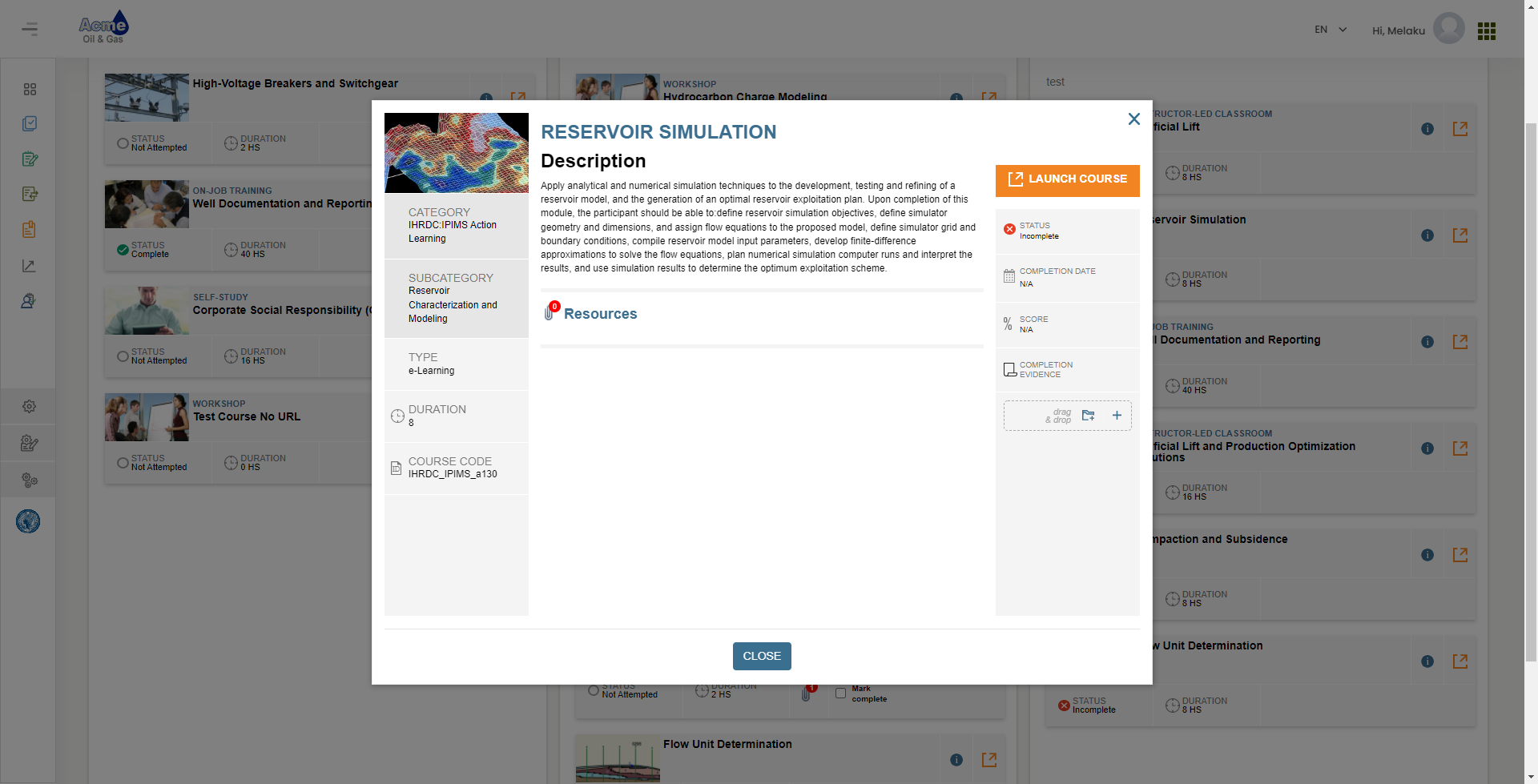 *Note: Only for a course in Learning Curriculum. Checkbox Completion is not available via My Reports, Mandatory Training page, or Elective Training
Learning Curriculum View
Views will differ when a course completion is set to “Normal” and “Checkbox Completion”
Course completion = Normal
Click info icon to open course info and upload evidence file
Completion date is read-only
Course completion = Checkbox Completion
User can check Mark complete box from curriculum page
Click info icon to open course info and upload evidence file or edit the completion date
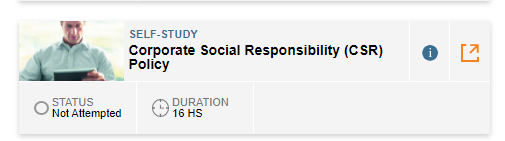 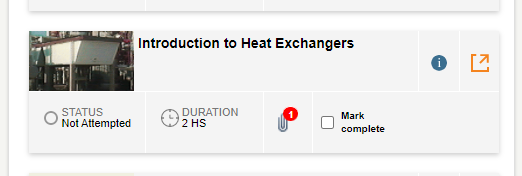 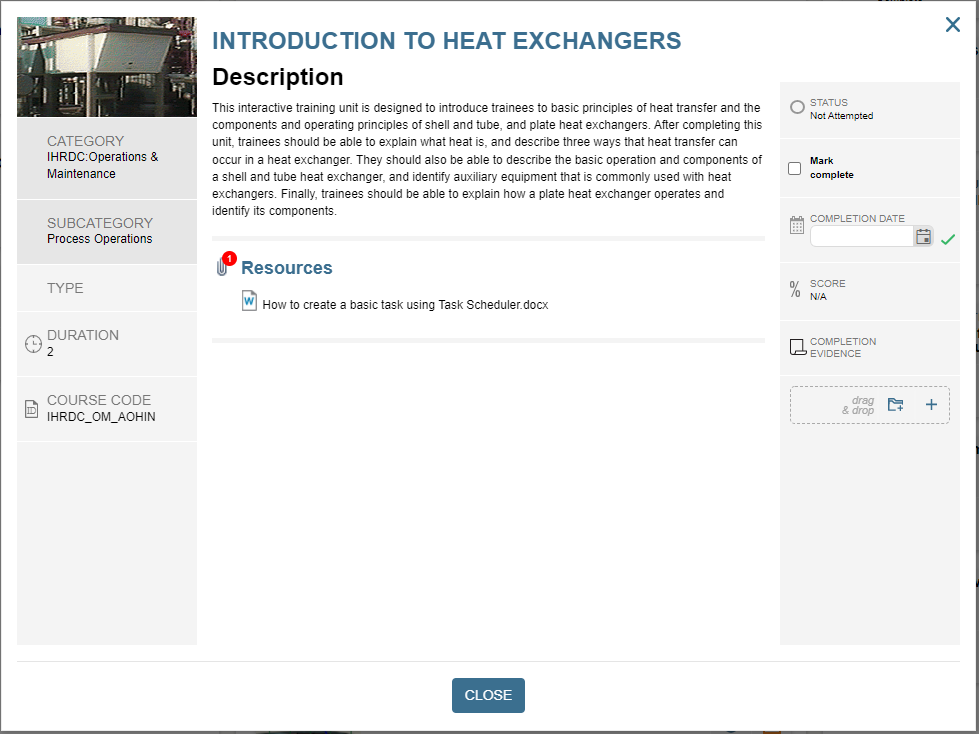 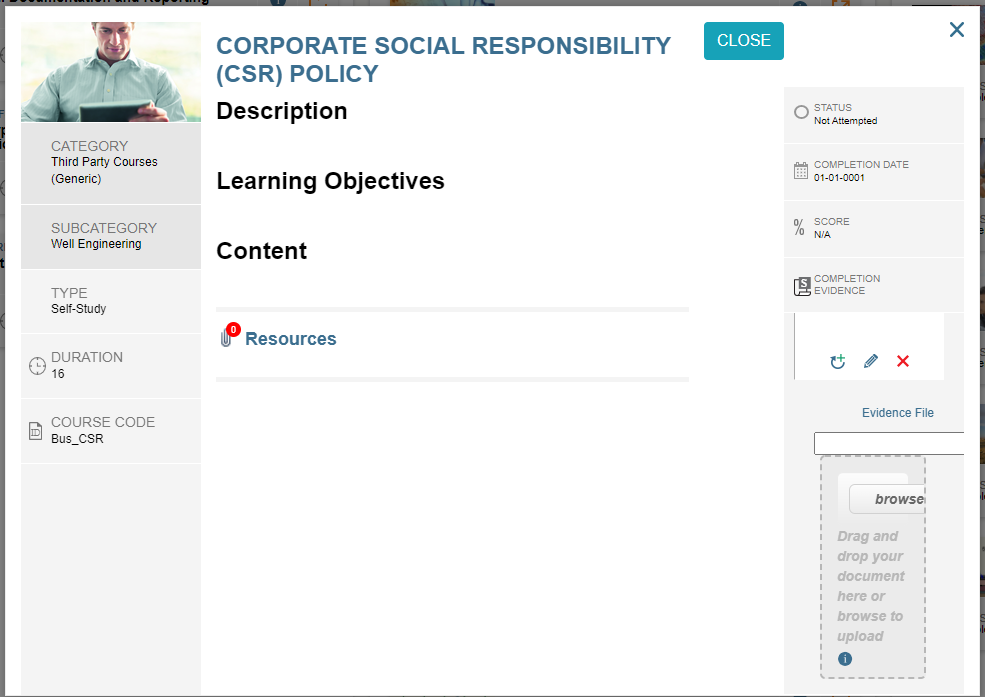 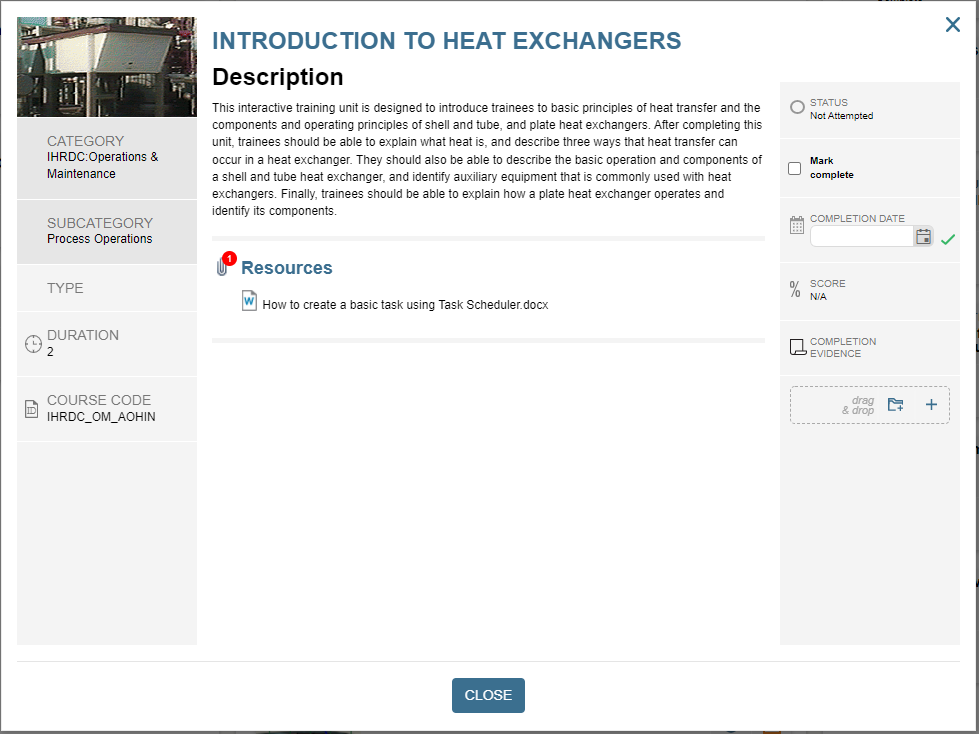 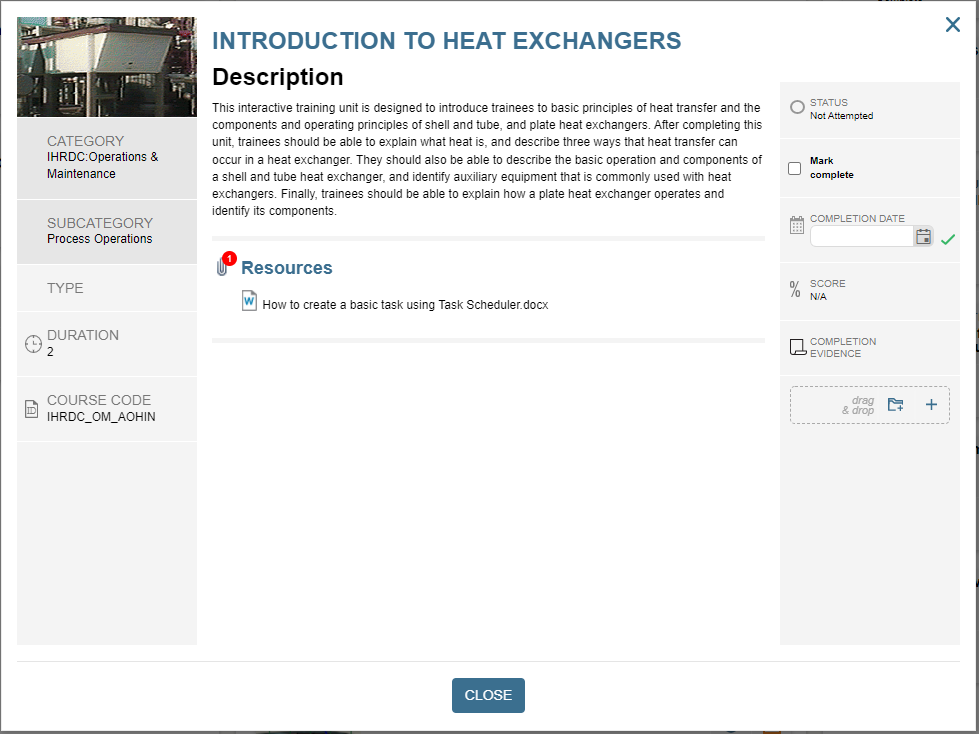 Attach file to course completion acknowledgement
Employee Attach File to Course Completion Acknowledgement Request
Employee can upload a single file attachment that can be viewed by the person acknowledging course completion
Key Features include:
Optional action
Employee can select a single file to upload as attachment
Email recipient/acknowledger can view file attachment
File will be saved in Training History and Evidence reports
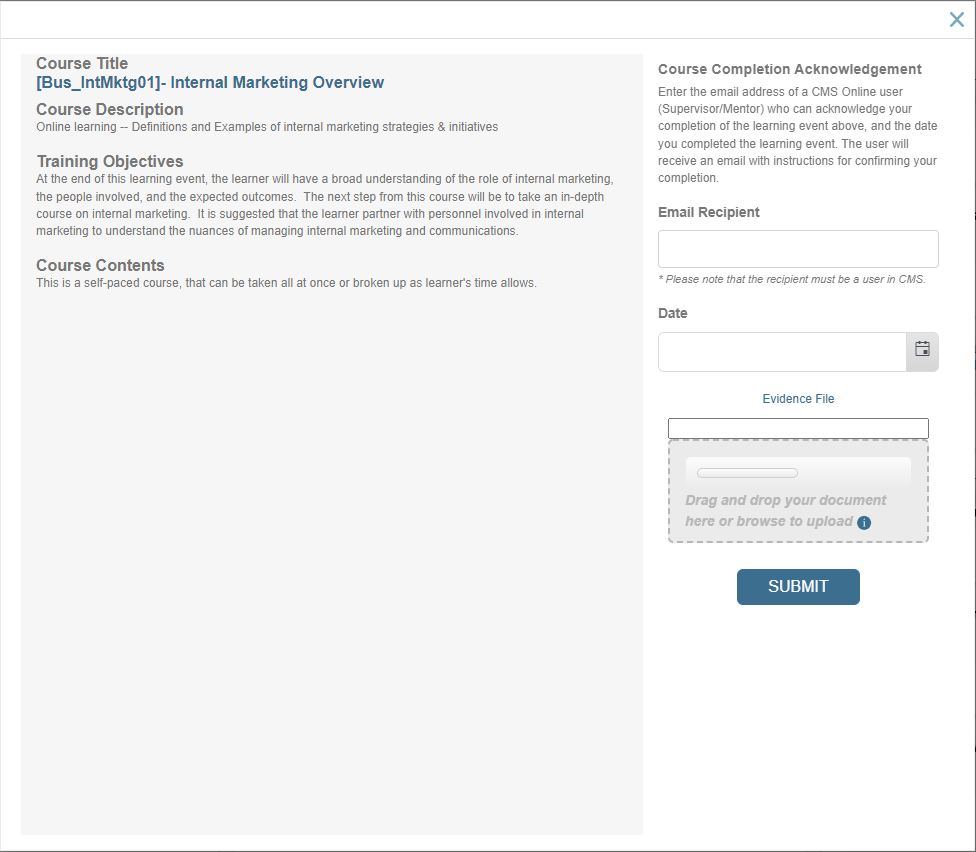 Course completion certificate
Course Completion Certificate
Learners can access completion certificates for IHRDC e-Learning courses in CMS
Key Features include:
Link to IHRDC completion certificate displays in My Reports>Training History when a course meets the following criteria:
IHRDC e-Learning
Status = complete
Score >/= 80
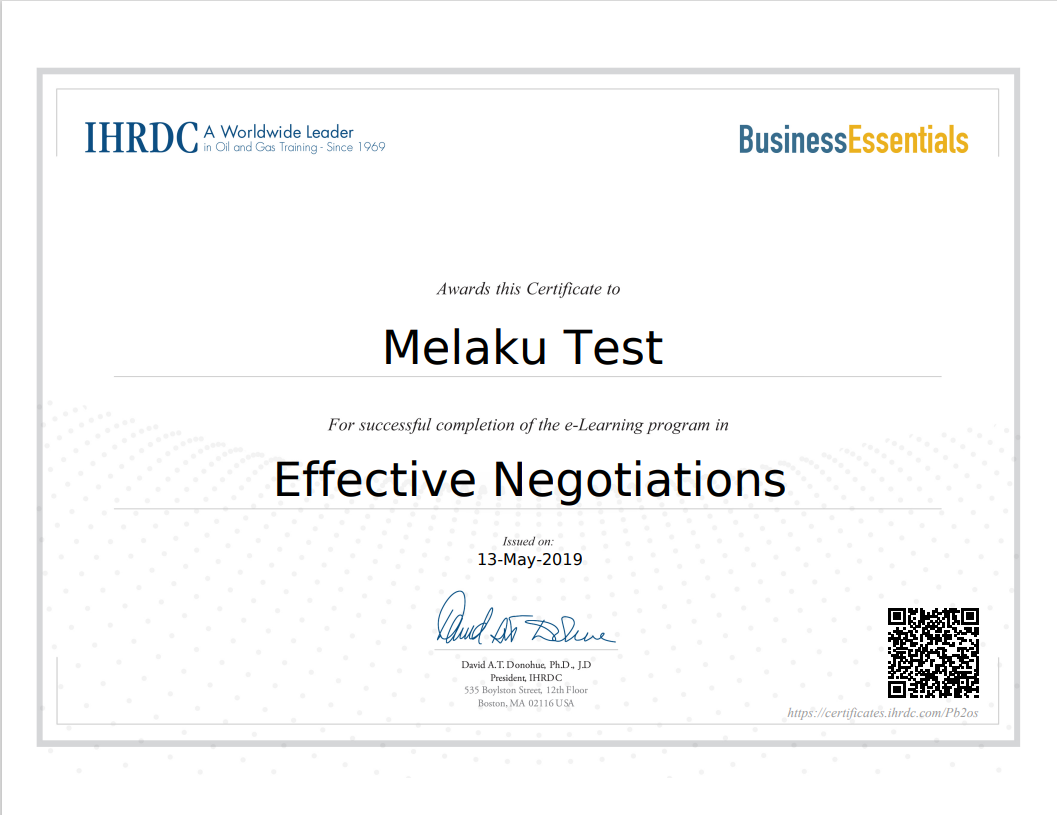 Power bi analytics
Power BI Analytics
We are retiring the Advanced Reports built using Izenda, and introducing new reports built using Power BI
Key Features include:
Powerful analytical tool
We have created reports to replace all current Advanced Reports
We will be working toward providing improved report views and utilizing the full capability of Power BI
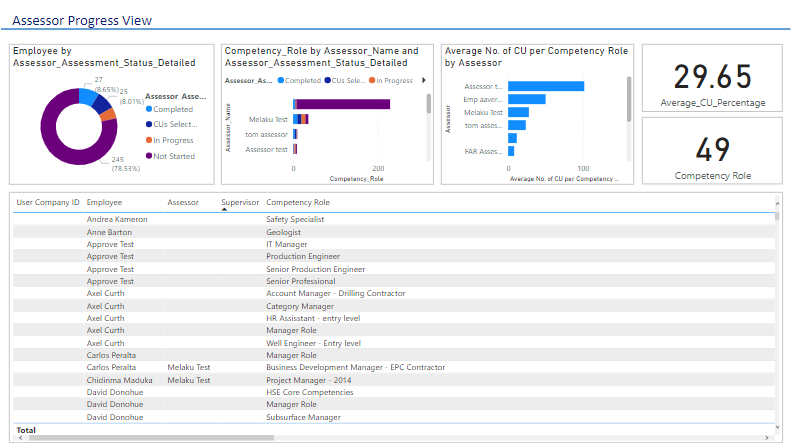 Competency role builder – family page
17
Competency Role Builder – Family page
We added a searchable competency role family page that displays all competency roles, within their role families
Key Features include:
Complements existing competency role family page
Search field returns results from family and role names
Hidden fields: date of most recent edit, name of most recent editor
Add new or edit existing role family 
Launch JLR matrix for any role family
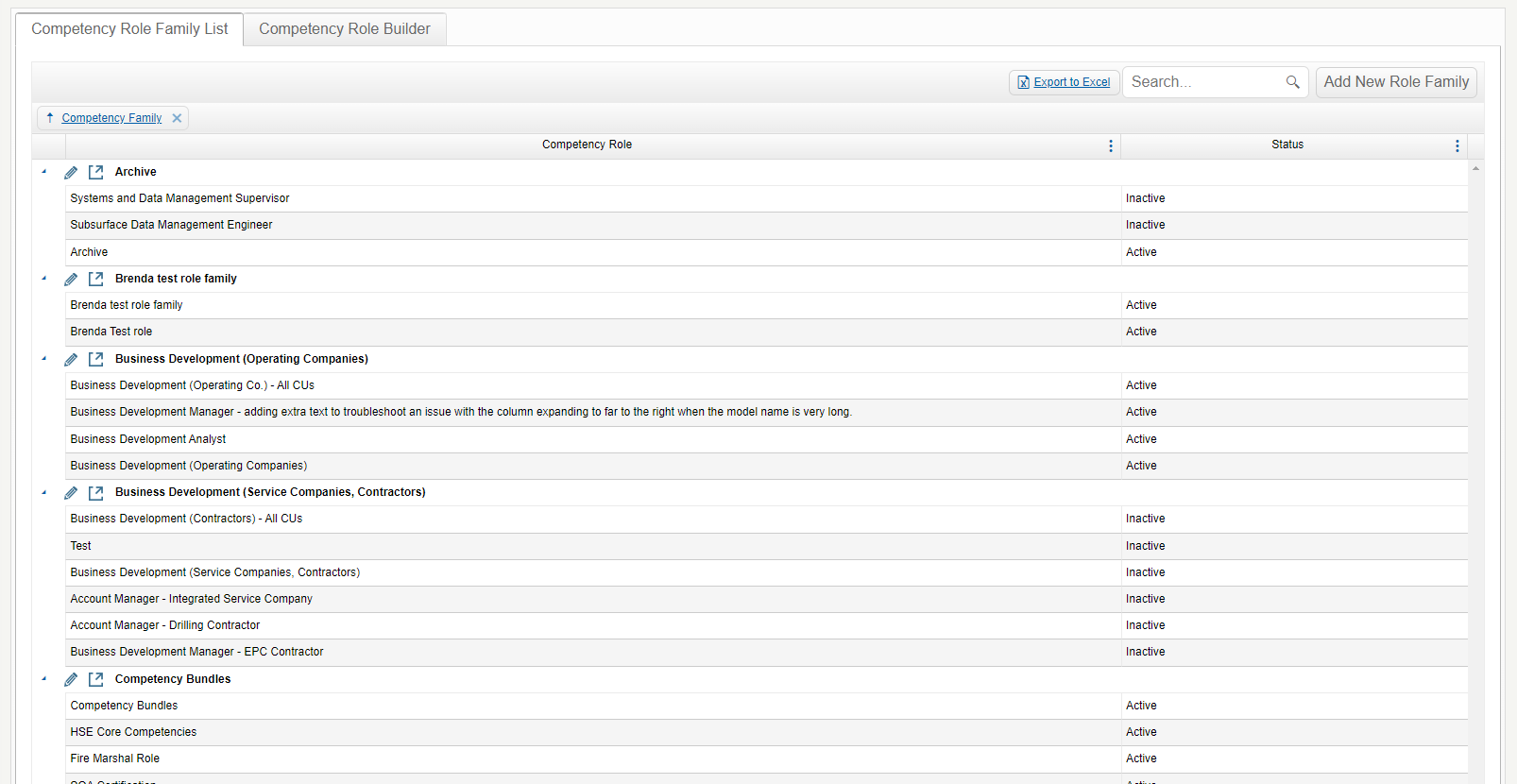 Enhancements and Bug Fixes
Important enhancements and bug fixes in this release include:
Reports:
Select Job Title button text too small on Success Planning Best Fit report
Succession Planning Best Fit report: Extra characters in Supervisor Name field
Learning:
Unable to open evidence attached on Mandatory Training page
Competency and Development:
Comments & Evidence popup: remove extra characters after header, change “cancel” to OK, make active, so popup closes after user clicks it
Assessor Assessment Planning: enable date format to follow format selected in configurations (had to remove time to enable this)
Assessor Assessment Select Cus grid: export to Excel not functioning
Admin Module:
User Links>Select Learning Curriculum Roles: remove double scroll bars
Unlock Assessment: no data in Supervisor Name column
Coming soon
Next Release – 4.25 Feature Updates
CMS Online version 4.25 will be released in June 2022.  New features will include:
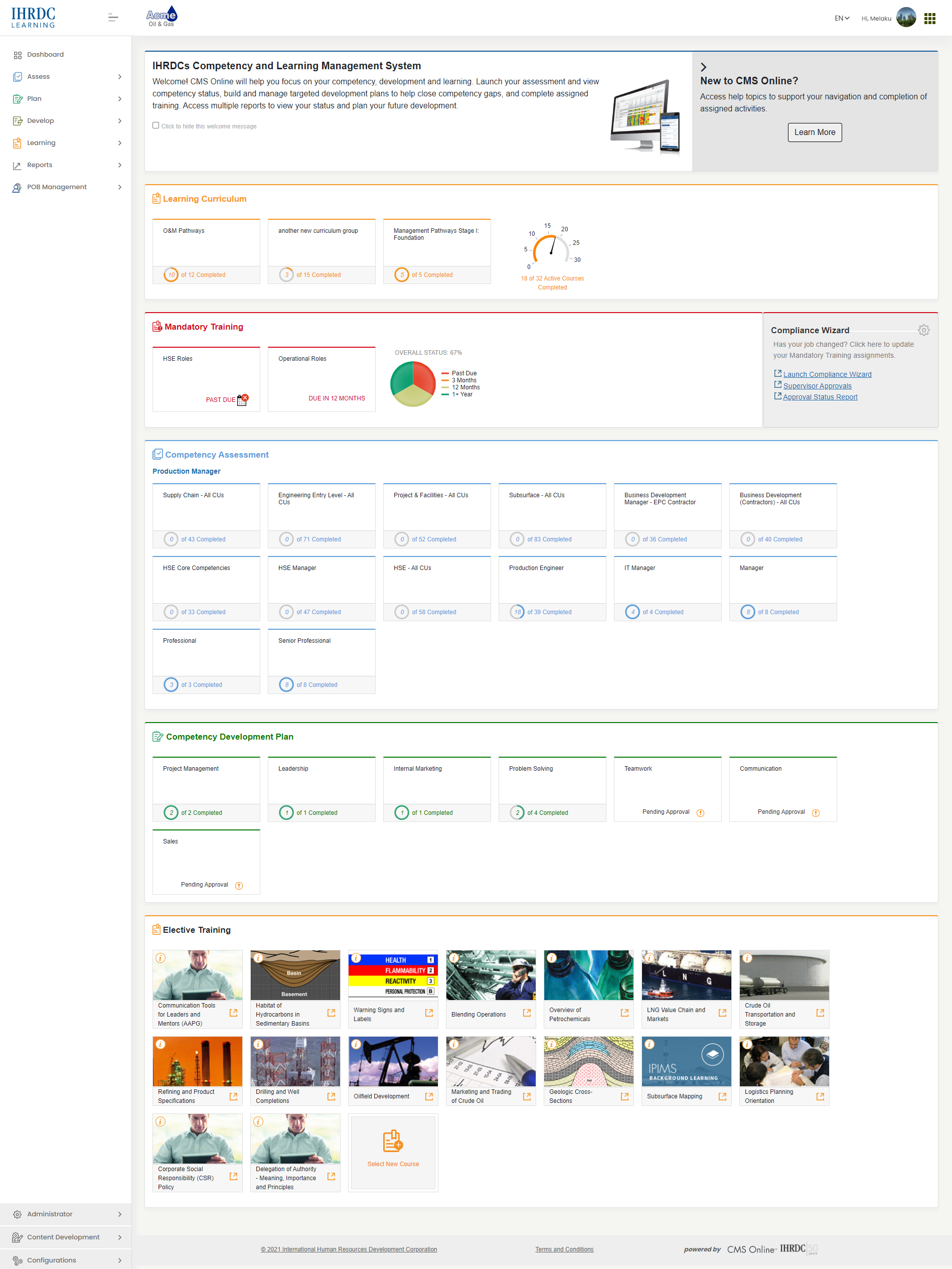 Version 4.24
CMS Online
Quarterly Release Notes

March 2022
© Copyright 2022 International Human Resources Development Corporation